Scholarly communication, institutional repositories, and the CDLA
Jenn Riley
Head, Carolina Digital Library and Archives
4/16/12
INLS 704: Spring 2012
2
The promise of institutional repositories
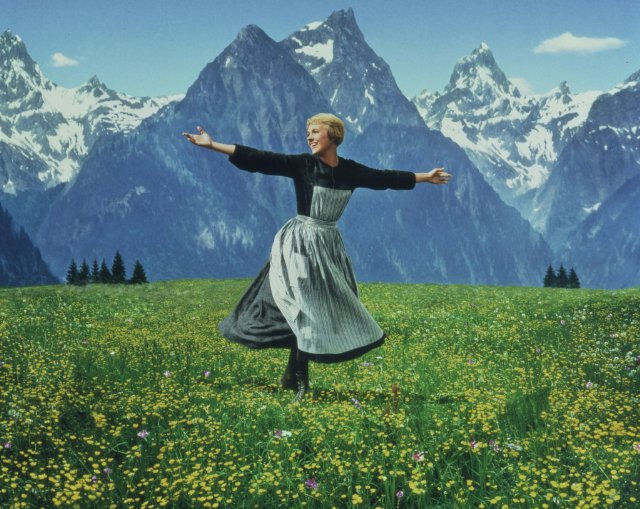 The Sound of Music. Image from IMDB.com.
[Speaker Notes: IR content
Repository manager jobs]
4/16/12
INLS 704: Spring 2012
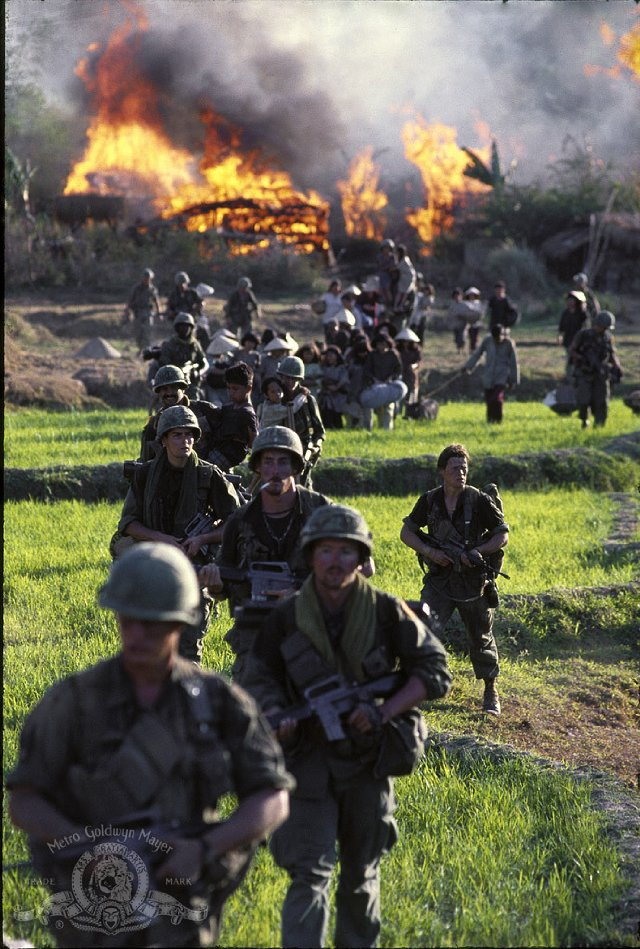 3
And what we’ve learned is… reality is more like this.
Platoon. Image from IMDB.com.
[Speaker Notes: Lack of self-deposit
Repo lib jobs given little authority, guidance. “coordinators”
Researchers’ allegiance is with discipline, not institution
Grey lit focus sometimes more effective]
4/16/12
INLS 704: Spring 2012
4
UNC’s approach has been a bit different
Began as digital preservation research effort
Added in access/IR focus along the way
3 collecting streams
Faculty research/creative work
Born-digital special collections (including university records)
Locally digitized physical library collections
It’s time for some reshuffling
[Speaker Notes: 3 streams
Never had a repo librarian
What we’re facing now]
4/16/12
INLS 704: Spring 2012
5
Big shift in the community to SC services
metadata preparation
authors’ rights consulting
journal hosting
researcher profiles
open access advocacy
bulk ingest
research data
digital humanities
digitization
did I mention data?
ETDs
4/16/12
INLS 704: Spring 2012
6
Services distributed throughout the library
Scholarly communications/repository specialists
We’re not strong in this service area at UNC
CDLA as service window, consulting
University Archives
Subject liaisons

Goal is to be a fundamental part of the scholarly communication cycle
4/16/12
INLS 704: Spring 2012
7
My opinion
IR and digital library efforts will be increasingly integrated.
Repositories are going to be an important part of the evolving scholarly communication landscape.
But not as central as we originally imagined.
IR and related services will be increasingly distributed throughout the staff in academic libraries.
Including subject specialists.
4/16/12
INLS 704: Spring 2012
8
Thanks!
jennriley@unc.edu

http://cdla.unc.edu

http://cdr.lib.unc.edu
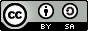